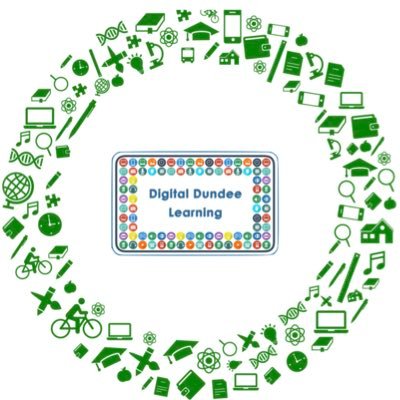 Using Digital Tools to Support Learners with Additional Support Needs.
Support for Pupils and Parents
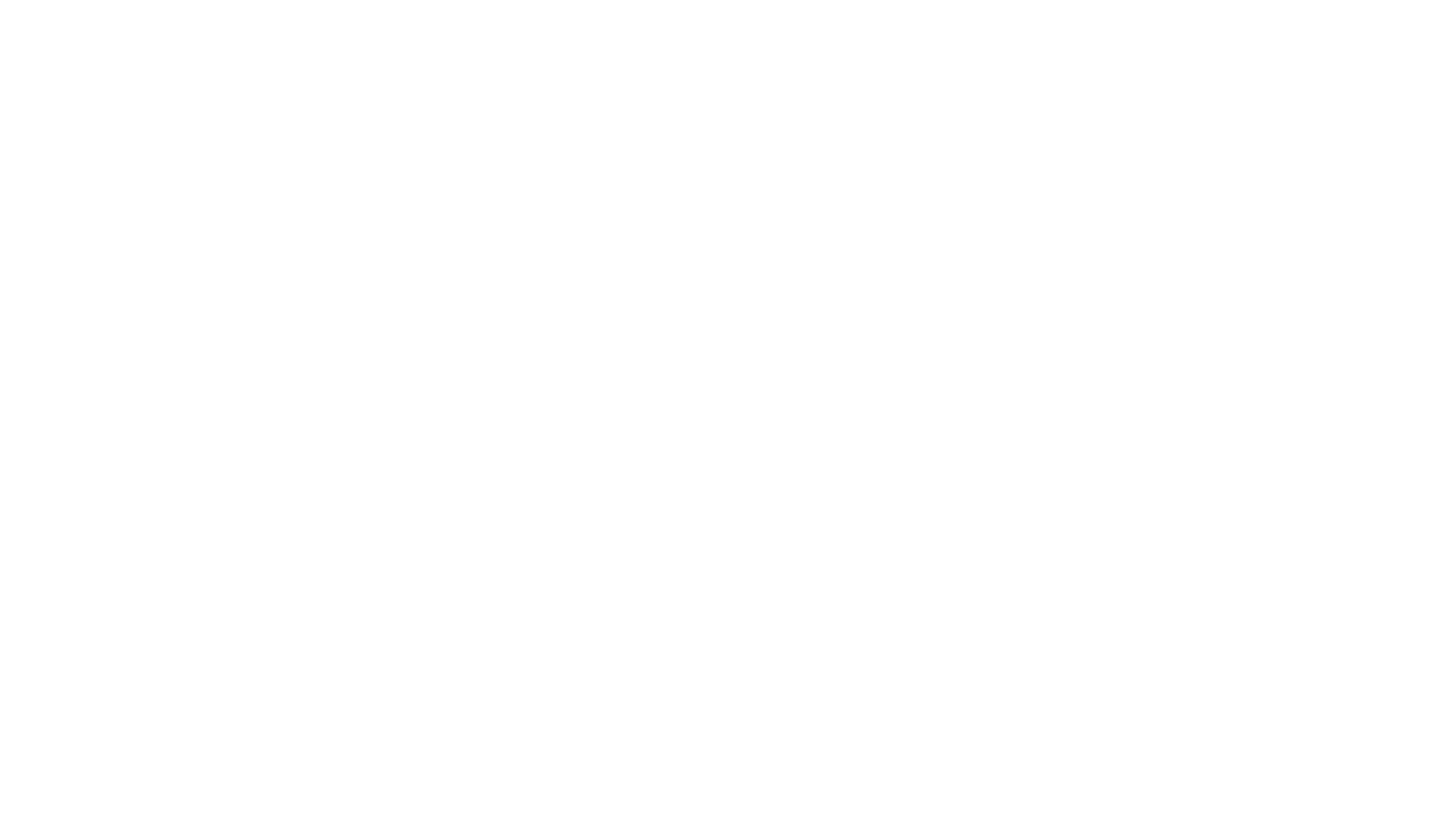 Home Learners
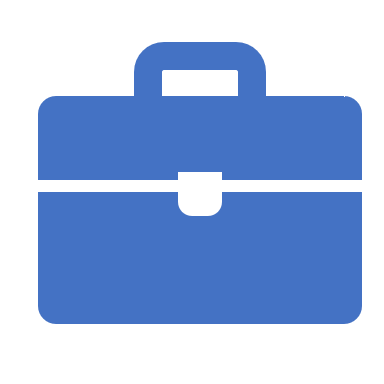 This powerpoint is designed to be a guide for those using digital tools to work at home who may have additional support needs. 
Here are a few examples of accessibility tools which are built into some of the digital tools you may be asked to use for school work.
In this Powerpoint…
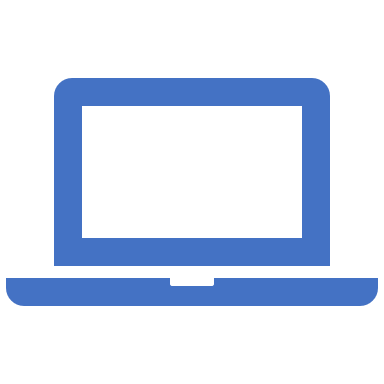 How to find accessibility tools in the Windows ‘Ease of Access’ feature
How to find and use accessibility tools in Office 365
How to use accessibility tools in Google
How to use accessibility tools with iPad
Windows Ease of Access
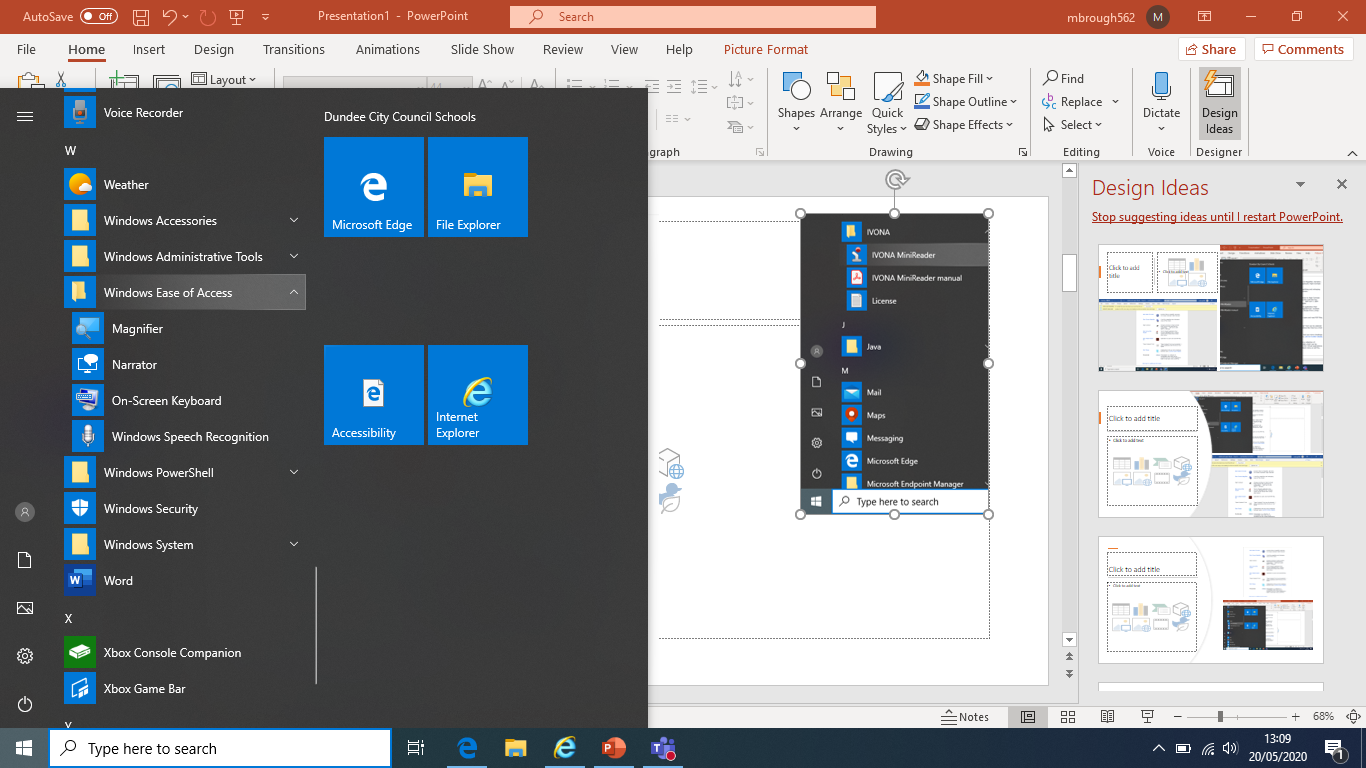 Magnifier  - Zooms in on screen

Narrator – Text to Speech Reader

On Screen Keyboard – for using a mouse 

Speech recognition – Speech to text
Windows Ease of Access - Settings
These shortcuts can be found in the start bar. 

However, if you want to change the settings of these (e.g. accent of speech reader) search for Ease of Access which will take you to a settings bar.
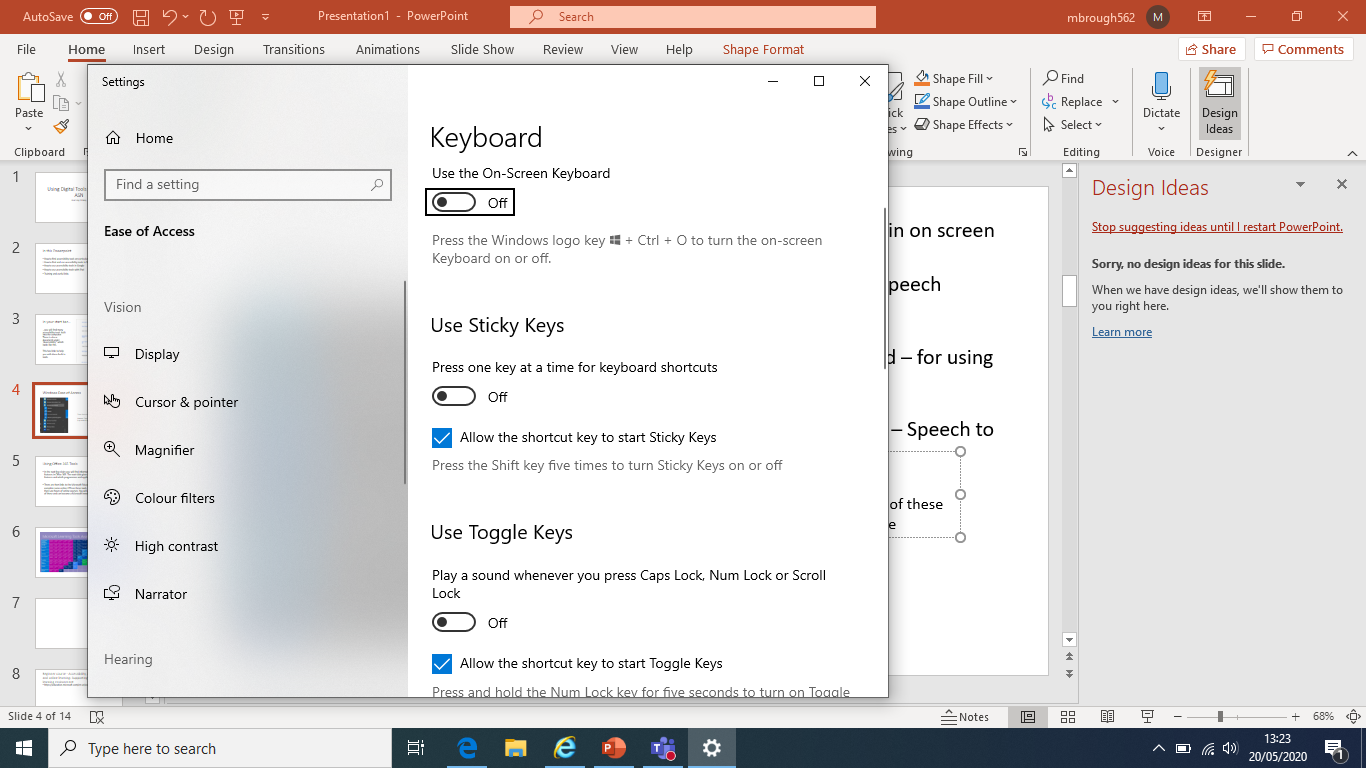 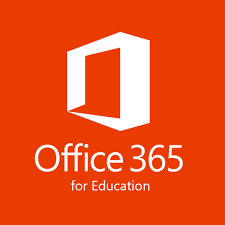 Using Office 365 Tools
Every child is entitled to up to 15 downloads of Office 365. Here is a youtube video which shows you how to download this.

https://www.youtube.com/watch?v=OUSfzAlLFck

In the next few slides you will find information on the Accessibility features in Office 365. The next slide gives you a list of accessibility features and which programmes and applications have these features.
Immersive Reader
A free app which is included in Office 365 for Education. This was originally focused on helping those with dyslexia but can actually help all readers with a variety of additional reading needs. Along with overlays, IR has built in text to speech, language translators, grammar identifiers and boardmaker symbols to help earners understand the 

This can be found in the view tab in word, but also in other 

Please watch this video of the designers talking through the incredibly helpful immersive reader features - https://www.youtube.com/watch?v=wHJJCLV-DNg

Here is a video we have created to show pupils how to use the immersive feature along with other features in Microsoft Teams - https://www.youtube.com/watch?v=_fHMLQt4auw
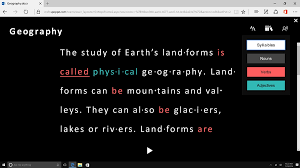 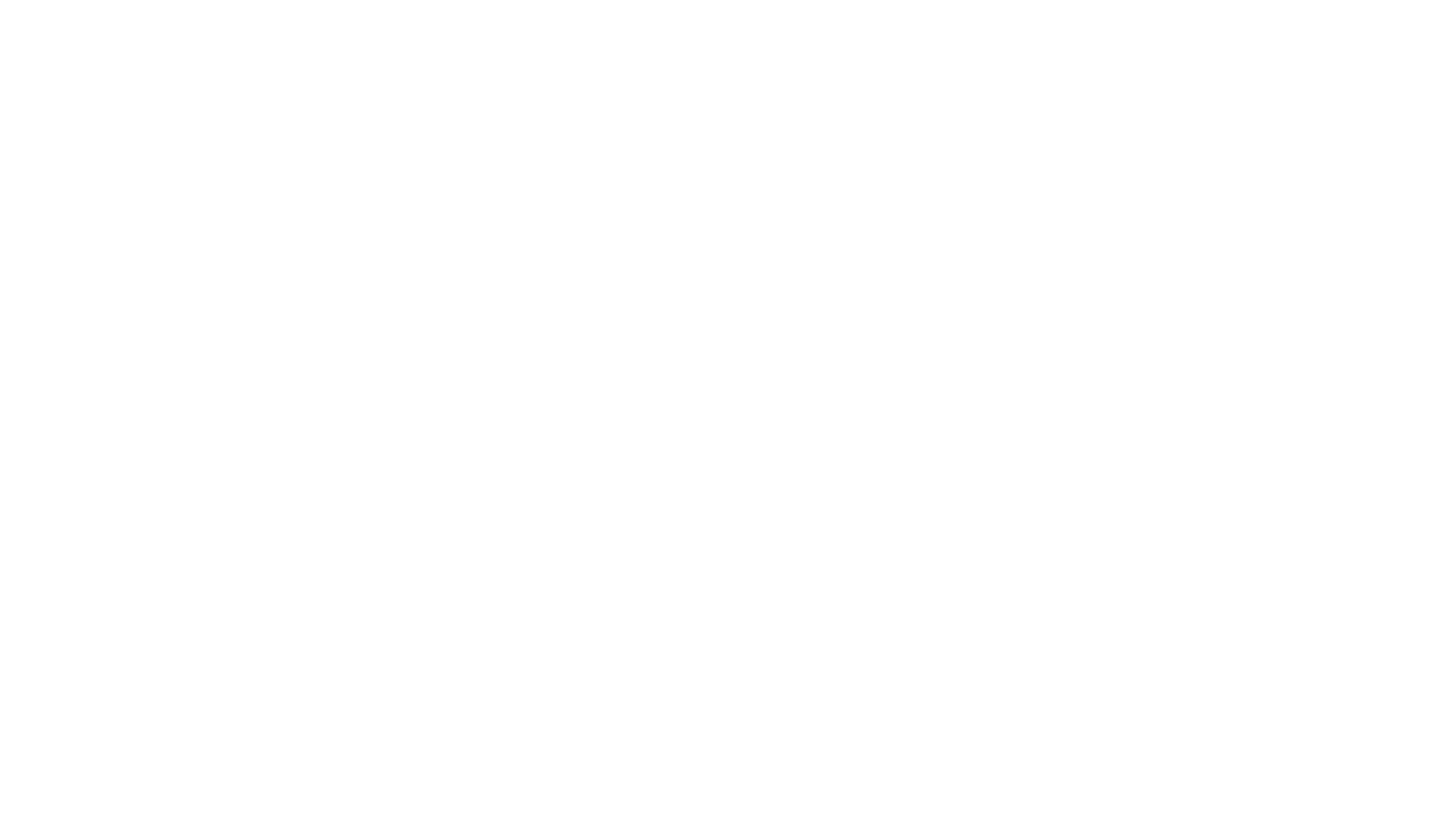 Here is our guide to using the Assignments tool in Glow, which also shows how to use the Immersive Reader tool.

https://www.youtube.com/watch?v=_fHMLQt4auw
Immersive Reader in the Assignment tools
G-Suite In Glow
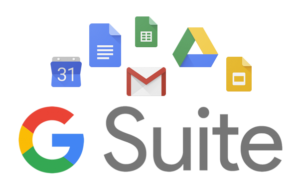 Accessibility for All– Louise Jones

 https://docs.google.com/presentation/d/1Cipy9eZWHh96ehYVVh9S30bDulrd8P--TeqBdMoHIuk/edit#slide=id.g5c9566dbe4_3_0
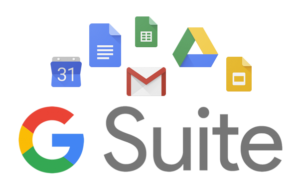 Google G Suite
Here is the G Suite User guide to Accessibility - https://support.google.com/a/answer/1631886?hl=en

Here is a video guide to G Suite Accessibility tools - https://www.youtube.com/watch?v=INZNdJ9cdmk

How to innovate with Google Translate - https://www.youtube.com/watch?v=xwOzwktuRdQ
iPad Accessibility Tools
Call Scotland Resources
Call Scotland have created this useful helpsheet (along with many others) to help choose appropriate apps to help with reading and writing.

You can find the link to this, along with other helpsheets at – 

https://www.callscotland.org.uk/downloads/posters-and-leaflets/ipad-apps-for-learners-with-dyslexia/
https://www.apple.com/uk/accessibility/ipad/learning/
iPad accessibility features
Accessibility can be found in general settings
As you can see there are many different ways in which iPads can support learners with Additional Support Needs.
Here is the accessibility menu
Display and Text Size
Learners with Visual Impairments may benefit from changing font sizes as well as the Maginify tool.
In Display and Text Size you can adjust any of the following…
Bold Text: Display the text in boldface characters.
Larger Text: Turn on Larger Accessibility Sizes, then adjust the text size using the Font Size slider. This setting adjusts to your preferred text size in apps that support Dynamic Type, such as Settings, Calendar, Contacts, Mail, Messages, and Notes.
Button Shapes: This setting underlines text you can tap.
On/Off Labels: This setting indicates switches turned on with “1” and switches turned off with “0”.
Reduce Transparency: This setting reduces the transparency and blurs on some backgrounds.
Increase Contrast: This setting improves the contrast and legibility by altering color and text styling.
Differentiate Without Color: This setting replaces user interface items that rely on color to convey information with alternatives.
Smart Invert or Classic Invert: Smart Invert Colors reverses the colors of the display, except for images, media, and some apps that use dark color styles.
Reduce White Point: This setting reduces the intensity of bright colors.
Auto-Brightness: This setting automatically adjusts the screen brightness for current light conditions using the built-in ambient light sensor.
You can also change the colour filters
This may help learners who are colour blind
This can also be used as an overlay to help pupils with dyslexia.
Touch
If learners have difficulty using the touchscreen or buttons,  can they can change how iPad responds to their touch.
VoiceOver
With VoiceOver—a gesture-based screen reader—you can use iPad even if you don’t see the screen. VoiceOver gives audible descriptions of what’s on your screen—from battery level, to who’s calling, to which app your finger is on. You can also adjust the speaking rate and pitch to suit your needs.
When you touch the screen or drag your finger over it, VoiceOver speaks the name of the item your finger is on, including icons and text. To interact with the item, such as a button or link, or to navigate to another item, use VoiceOver gestures.
When you go to a new screen, VoiceOver plays a sound, then selects and speaks the name of the first item on the screen (typically in the top-left corner). VoiceOver tells you when the display changes to landscape or portrait orientation, when the screen becomes dimmed or locked, and what’s active on the Lock screen when you wake iPad.
Use this link to try using VoiceOver:
 https://support.apple.com/en-gb/guide/ipad/ipad9a246898/ipados
Voice Control
With voice control learners can navigate and interact with their device using their voice to tap, swipe, type and more. 

When Voice Control is turned on, they can give commands such as “Swipe down” and the iPad will perform an action just as it would by touch.
ASL and Technology Conference 2020
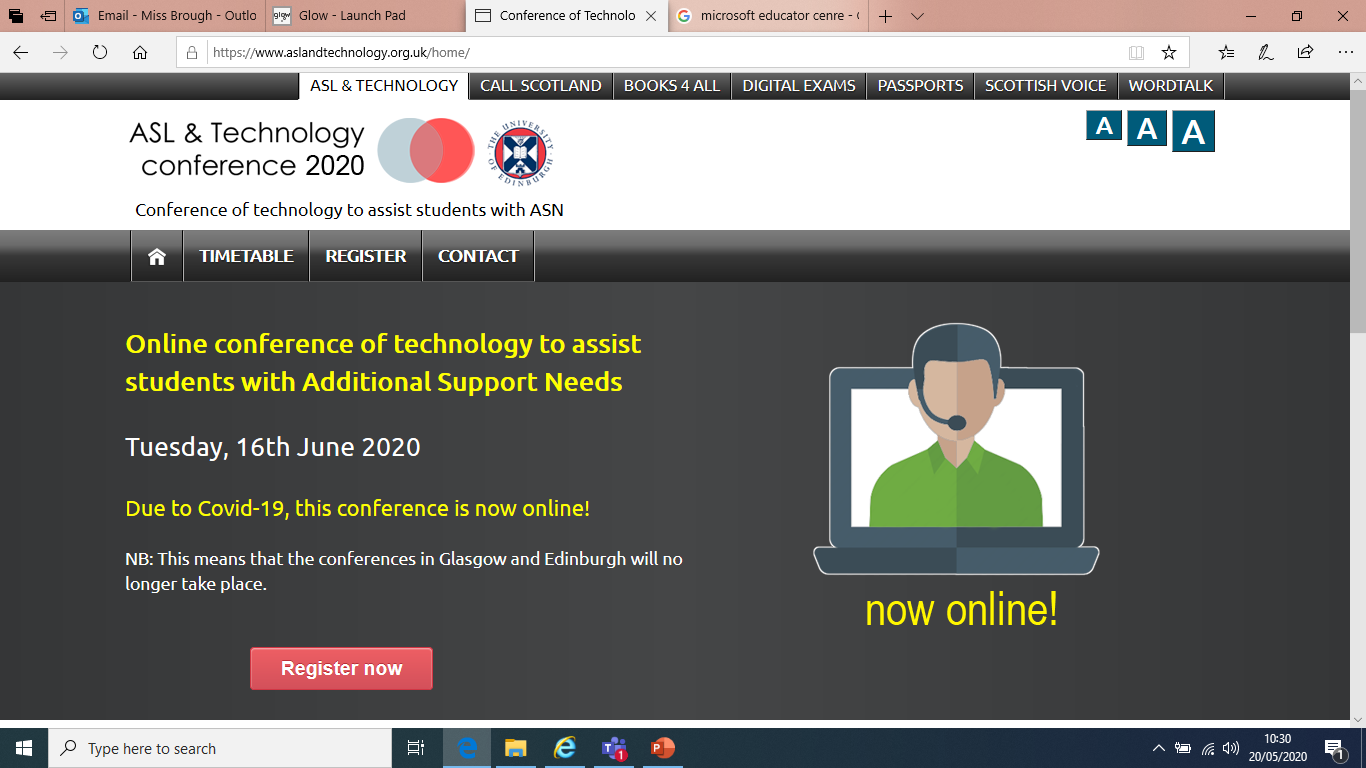 https://www.aslandtechnology.org.uk/home/
Call Scotland – Upcoming Webinars
Upcoming webinars

Using technology to support Storytelling for all learnersWednesday, 27 May 2020 from 16:00-16:30 (UK time zone)

iPad apps to support learning and communication for those with autismWednesday, 24 June 2020 from 16:00-16:30 (UK time zone)

https://www.callscotland.org.uk/professional-learning/webinars/